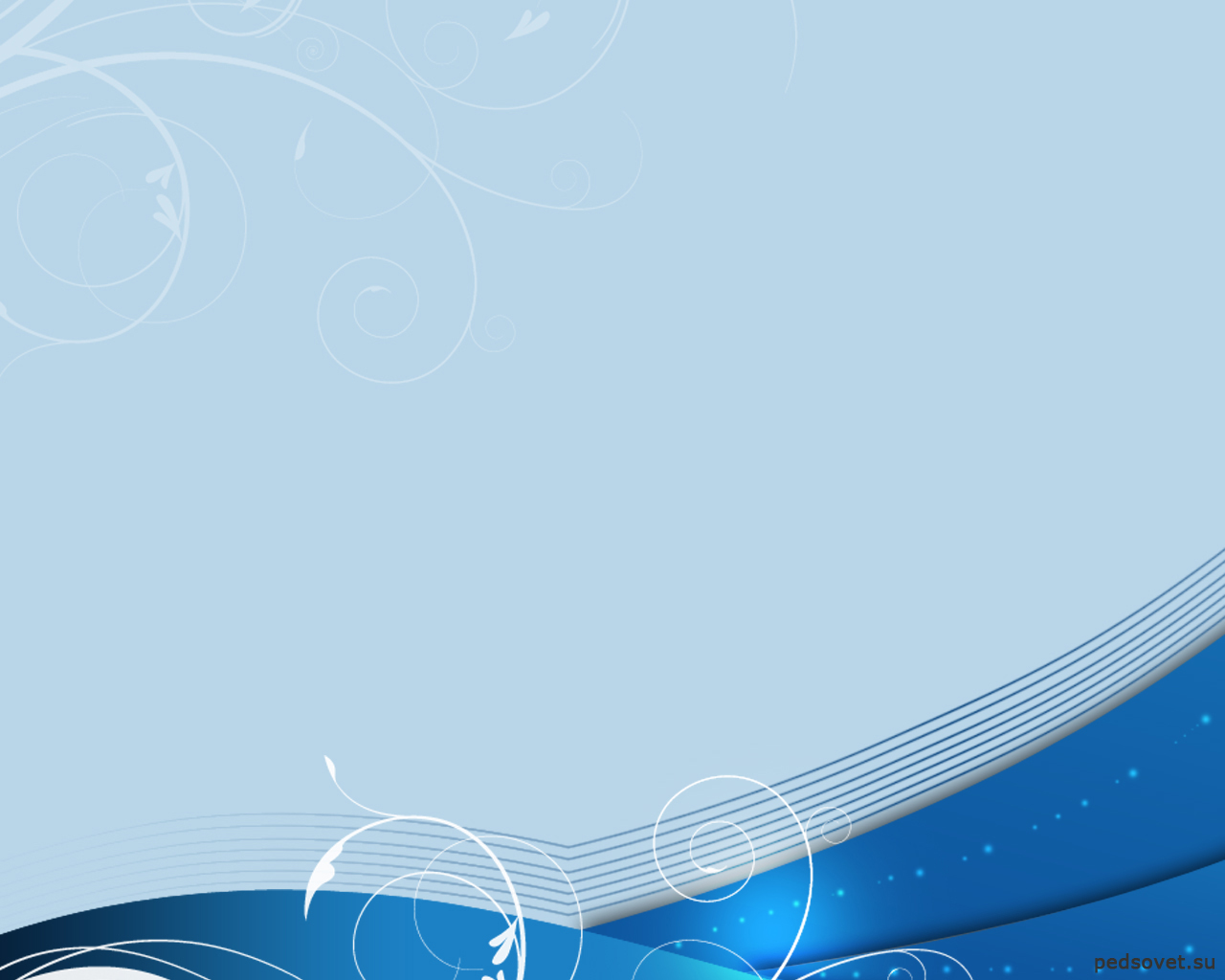 Портфолио
Ш.Уәлихаов атындағы ЖББМ
Педагог-психолог
Ғапиз Шұғыла Нұралықызы
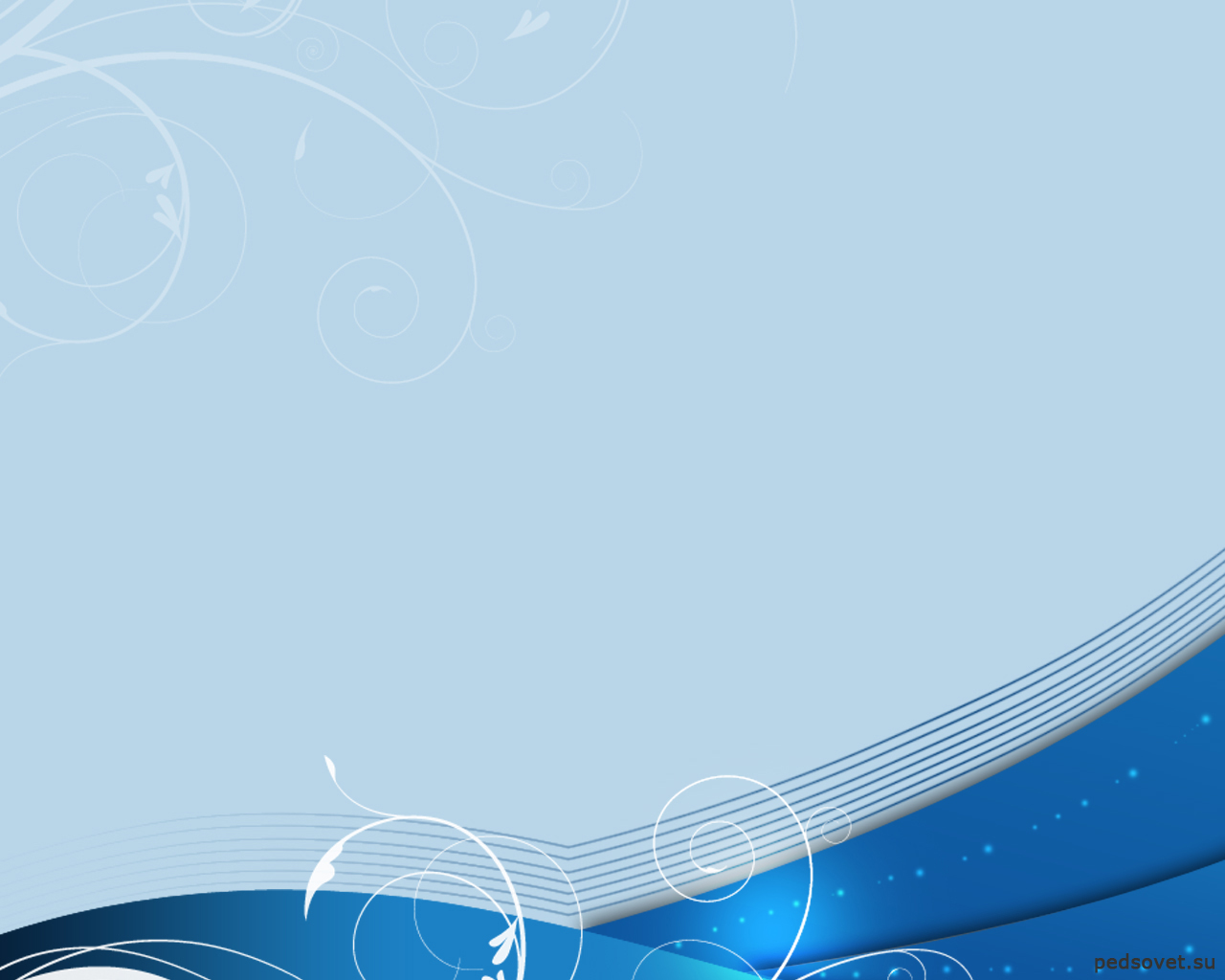 Жалпы мағұлмат
Диплом
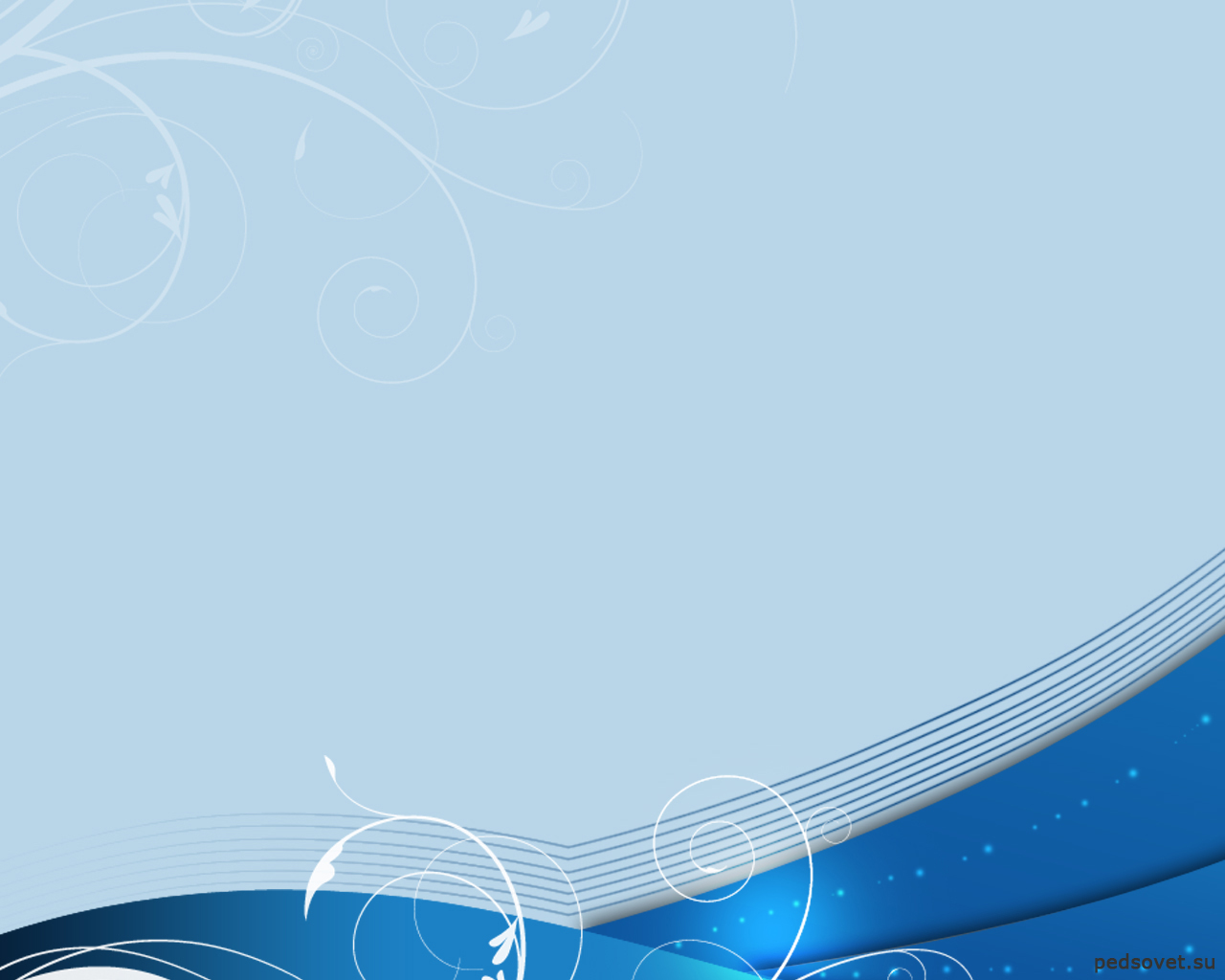 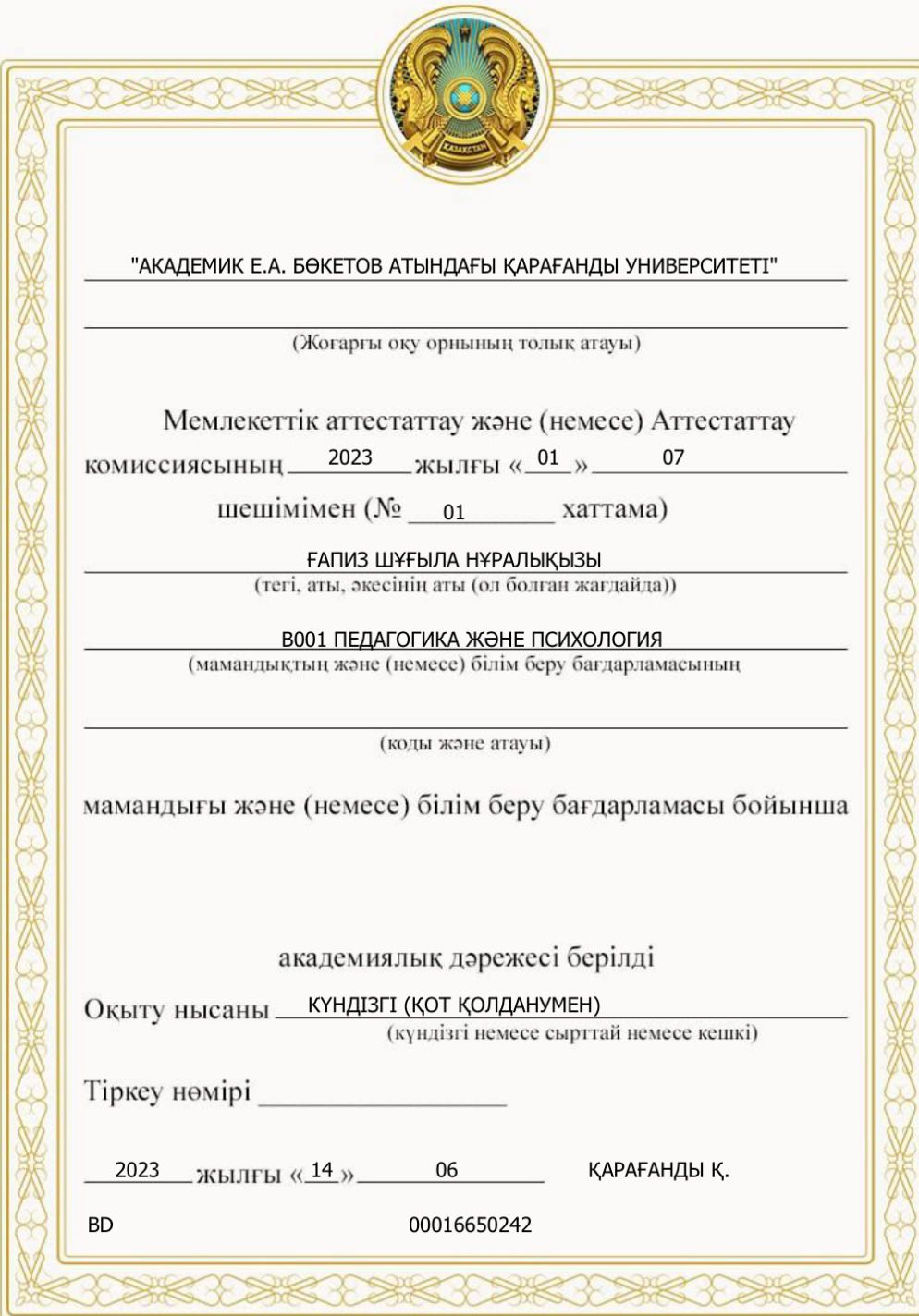 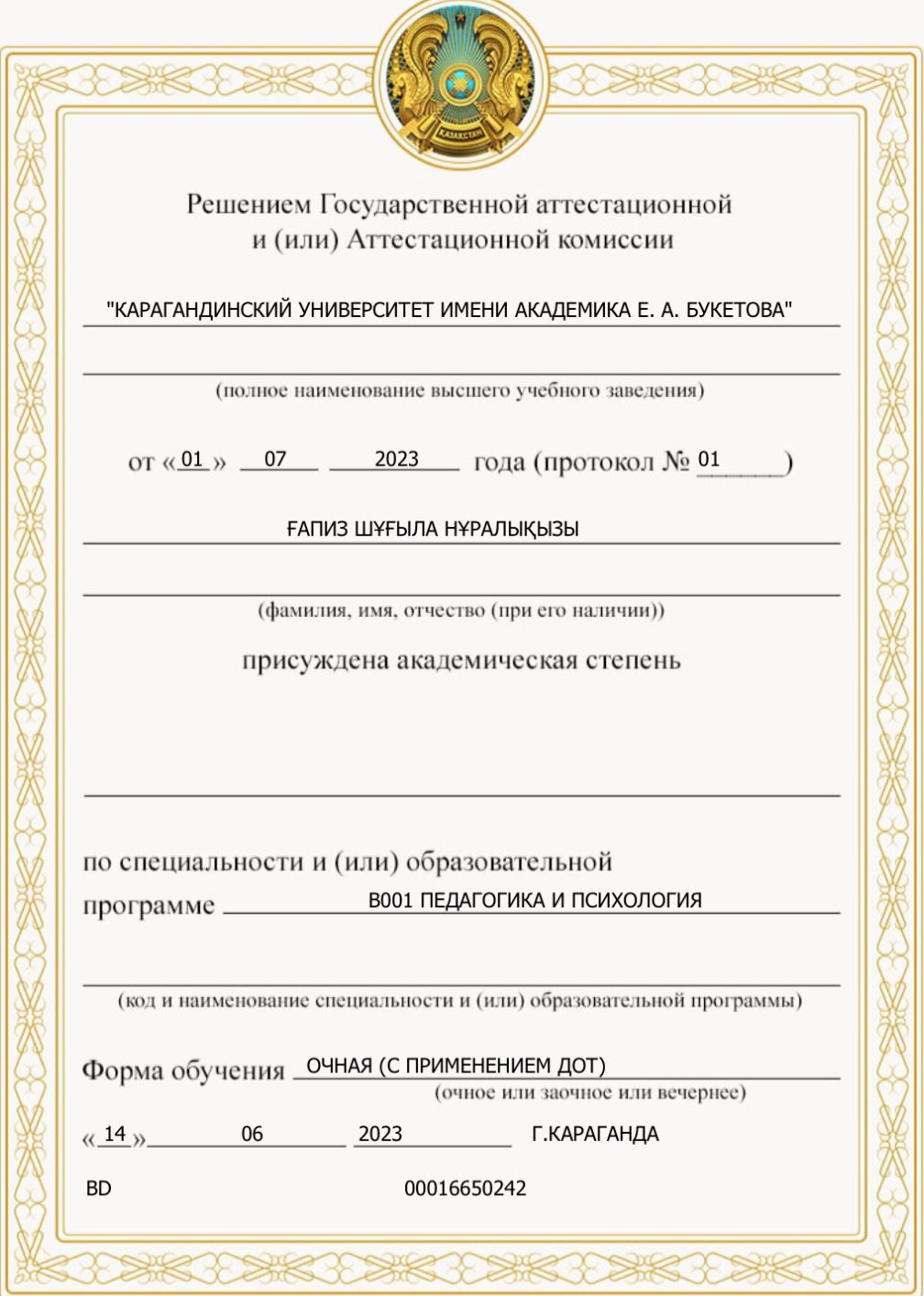 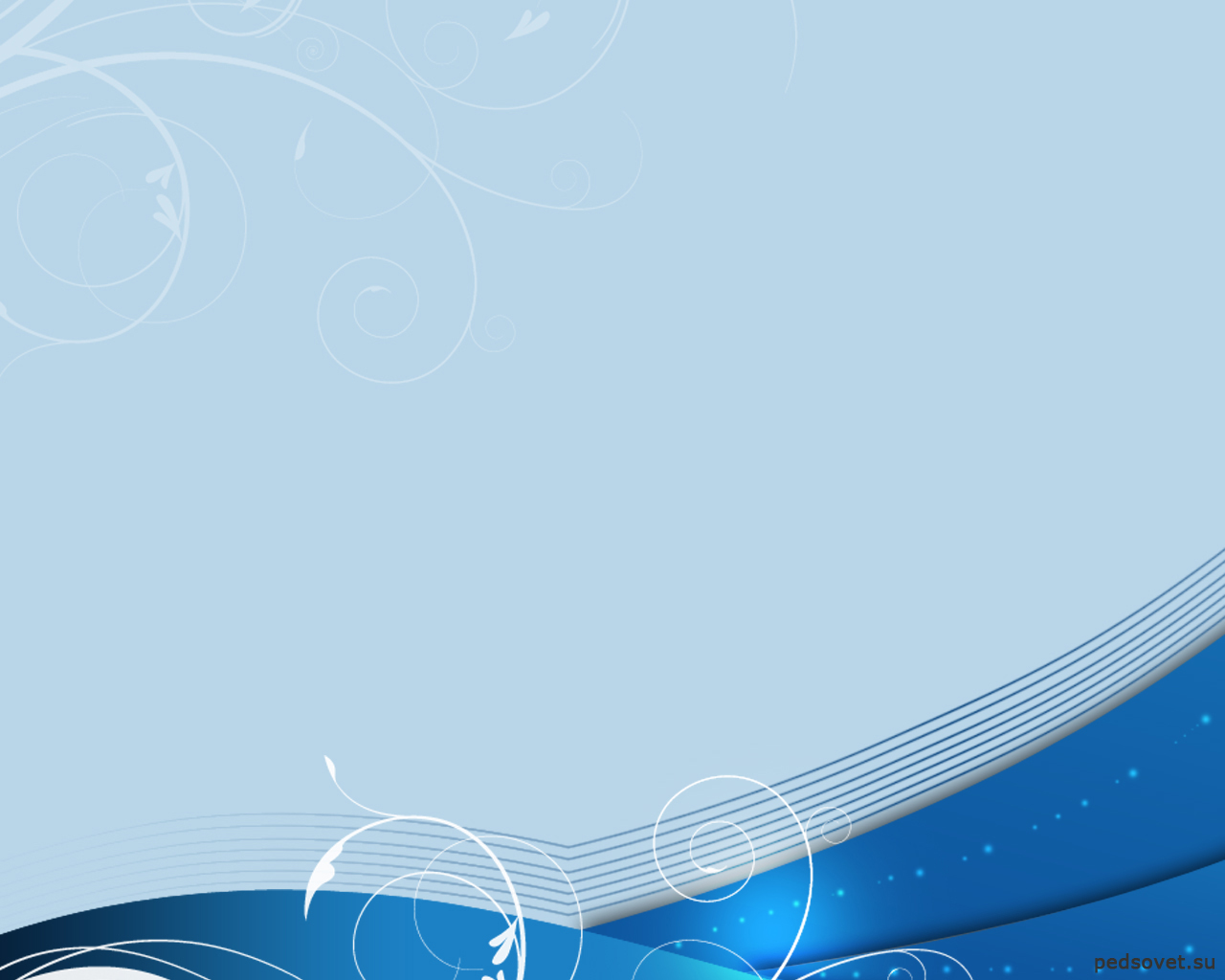 Біліктілікті арттыру курсы
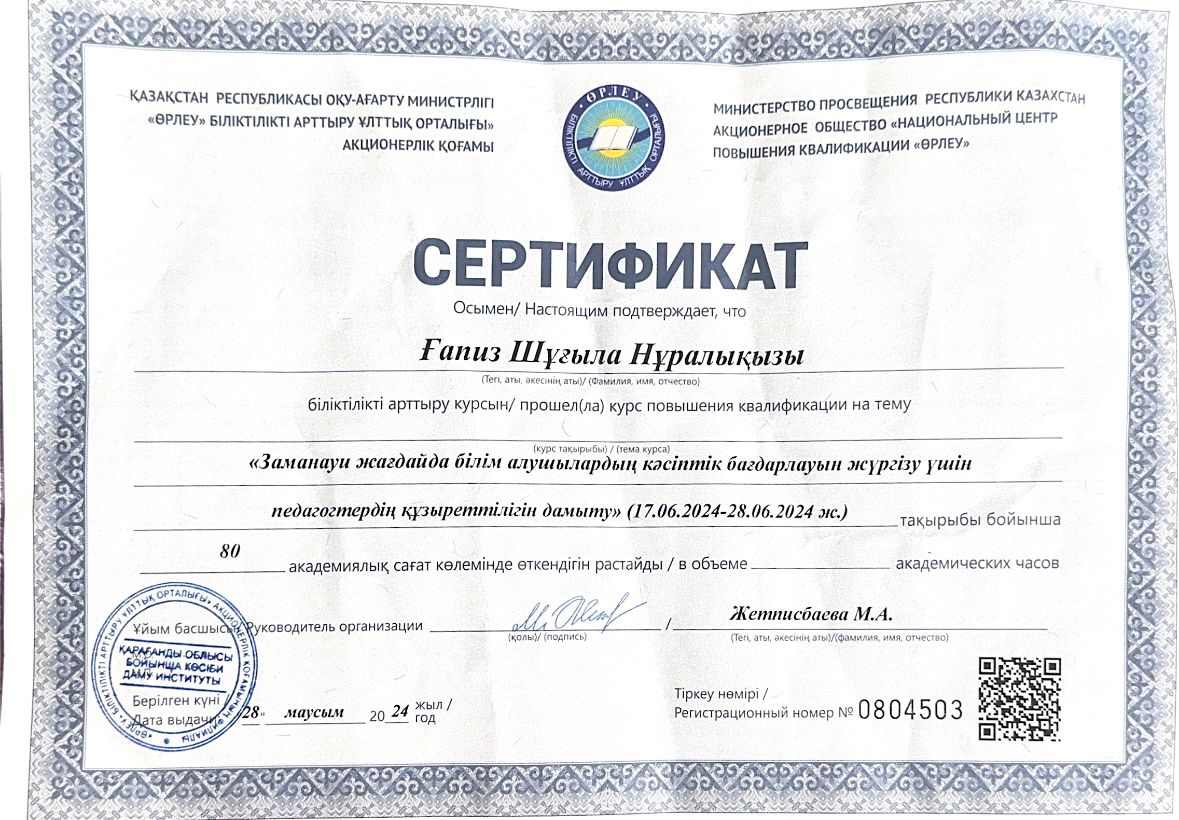 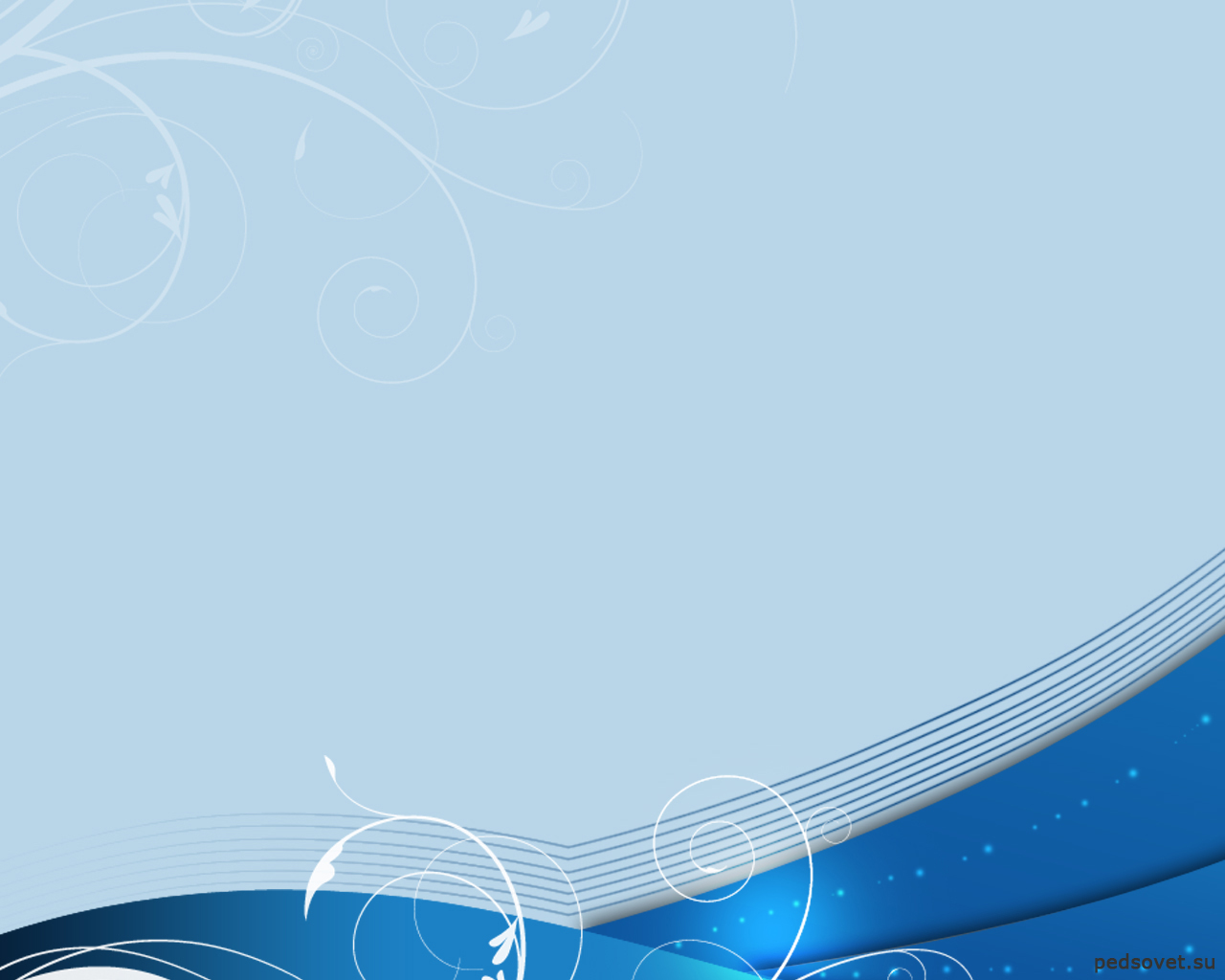 Қосымша алынған білімдері
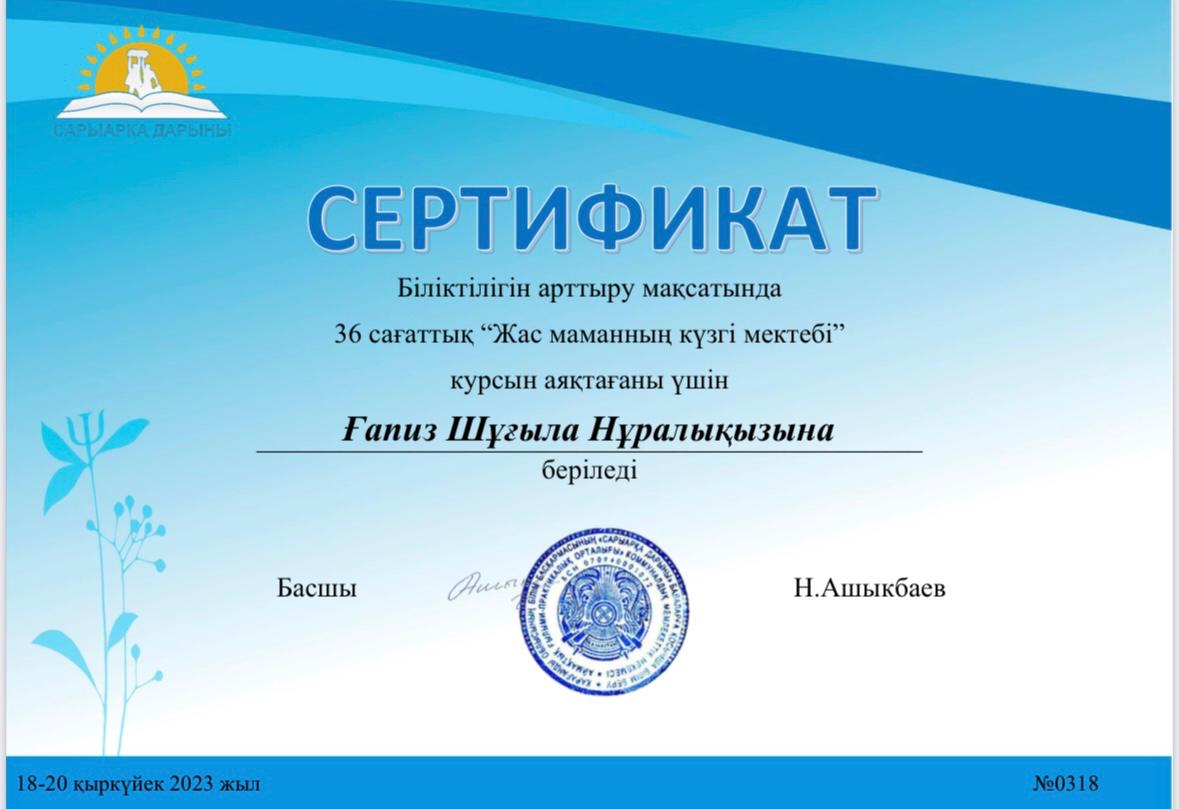 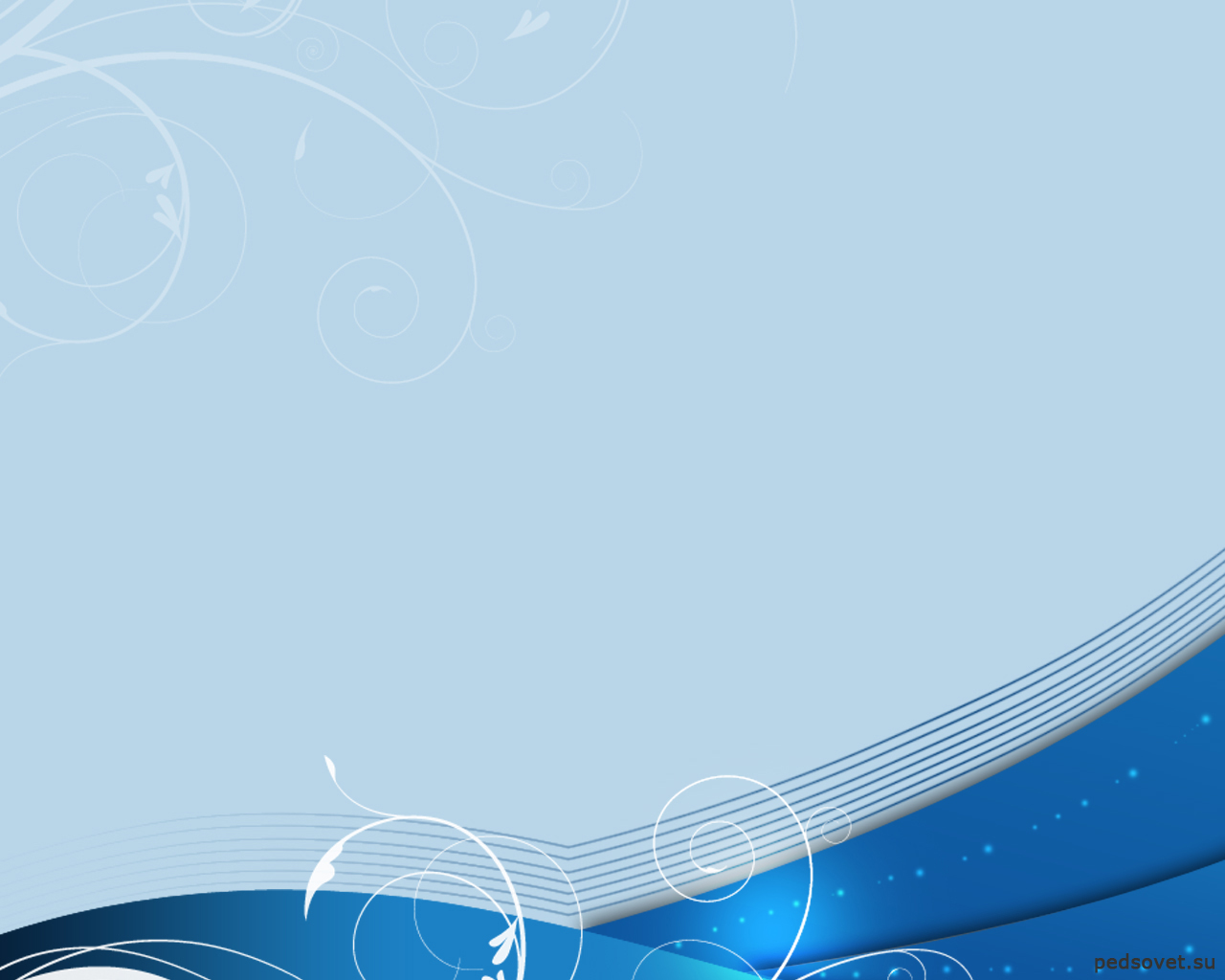 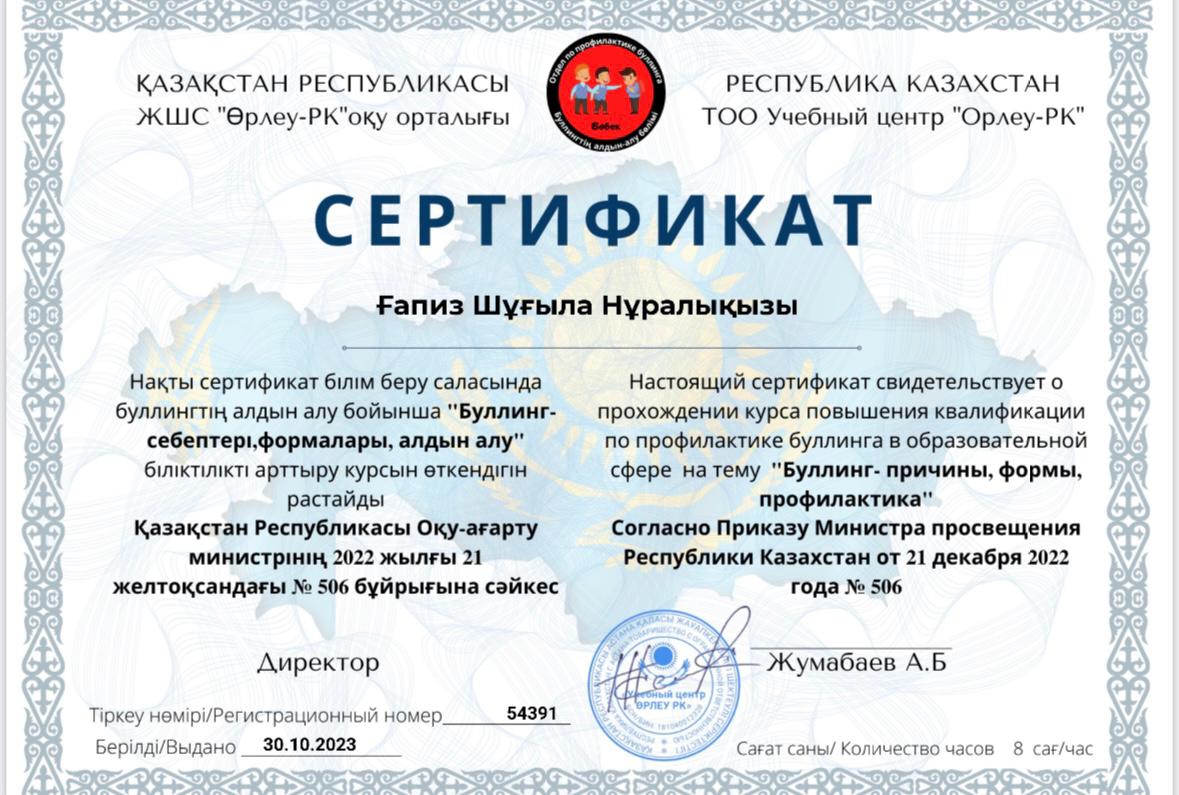 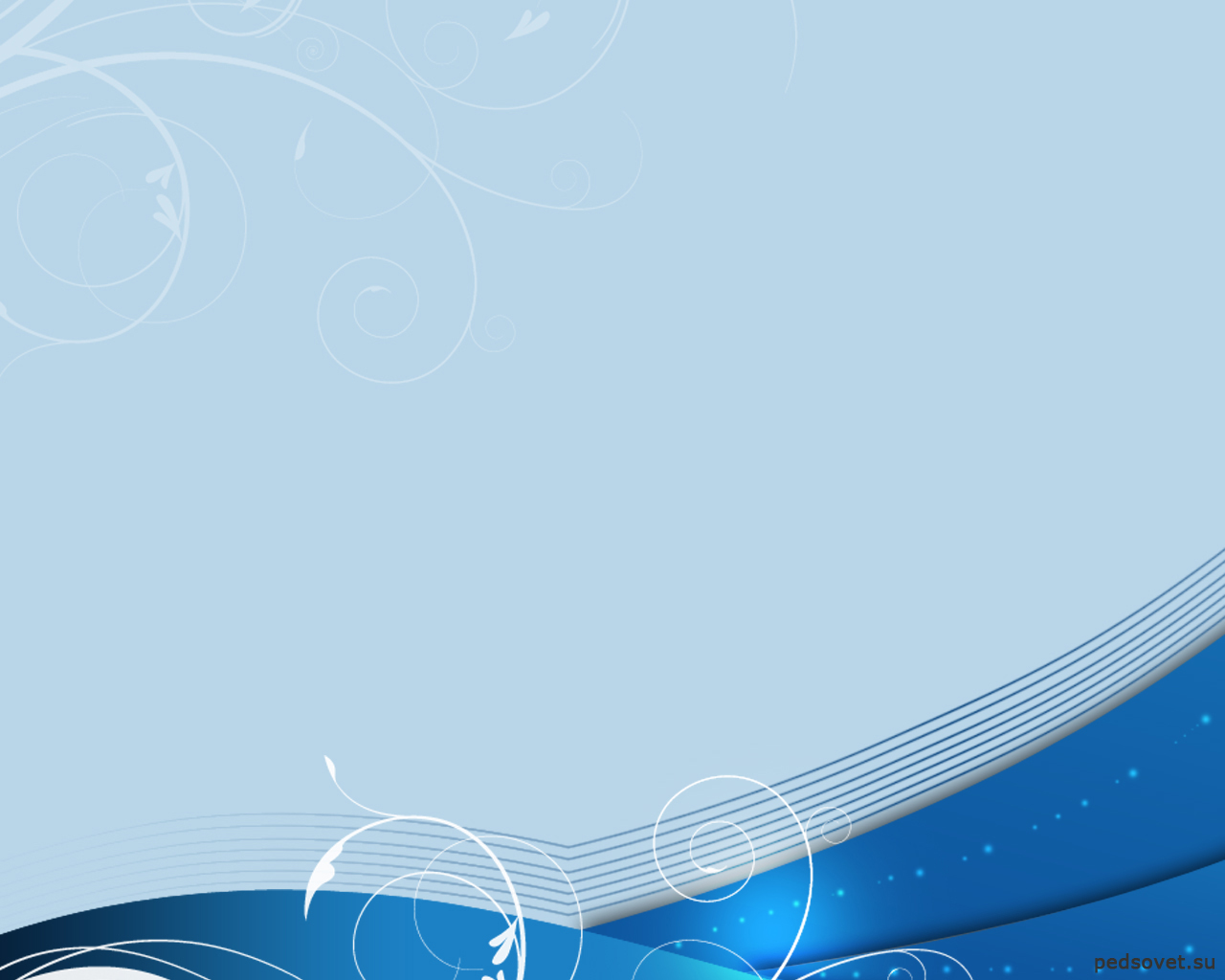